Success with Biomass CHP in Saint Paul
Jeff Guillemette
Ever-Green Energy
St. Paul Cogeneration Combined Heat & Power
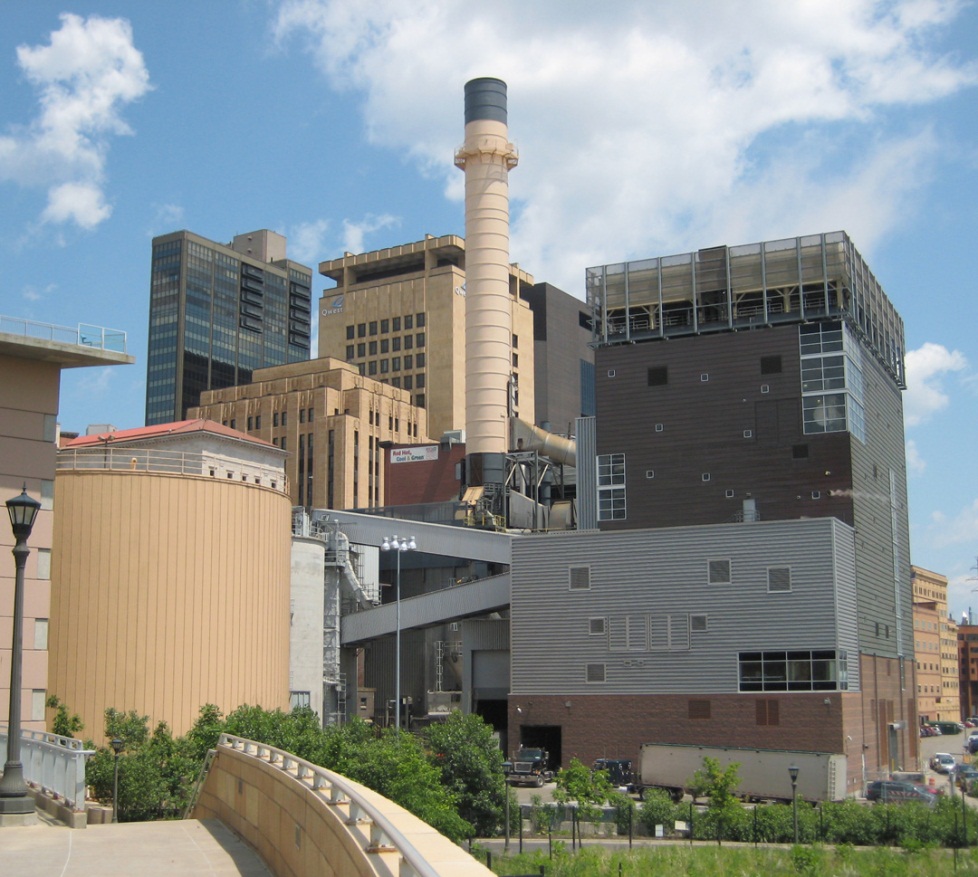 25 MW of electricity
Dual fueled – NG and renewable, clean, urban wood residue  
Greenhouse gas CO2 reduced up to 280,000 tons per year
District Energy St. Paul
Community Scale Heating and Cooling
Underground network of pipes that aggregate building heating and cooling (thermal) loads
Aggregated thermal loads allows application of technologies and fuels not feasible for individual buildings 
Increases fuel flexibility, efficiency, rate stability, reliability & reduces emissions
District Energy St. Paul
www.districtenergy.com
Thermal Storage
6.5 million gallons of storage capacity  
Chilled water storage  reduces peak-electric demand
Firm capacity for  weather events
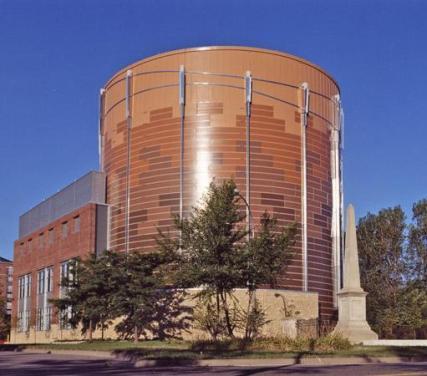 Heating and Cooling a City
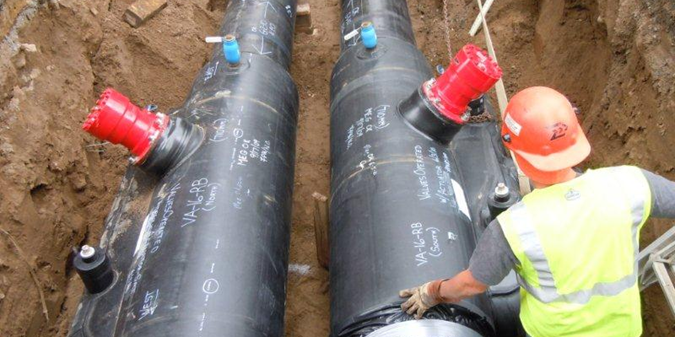 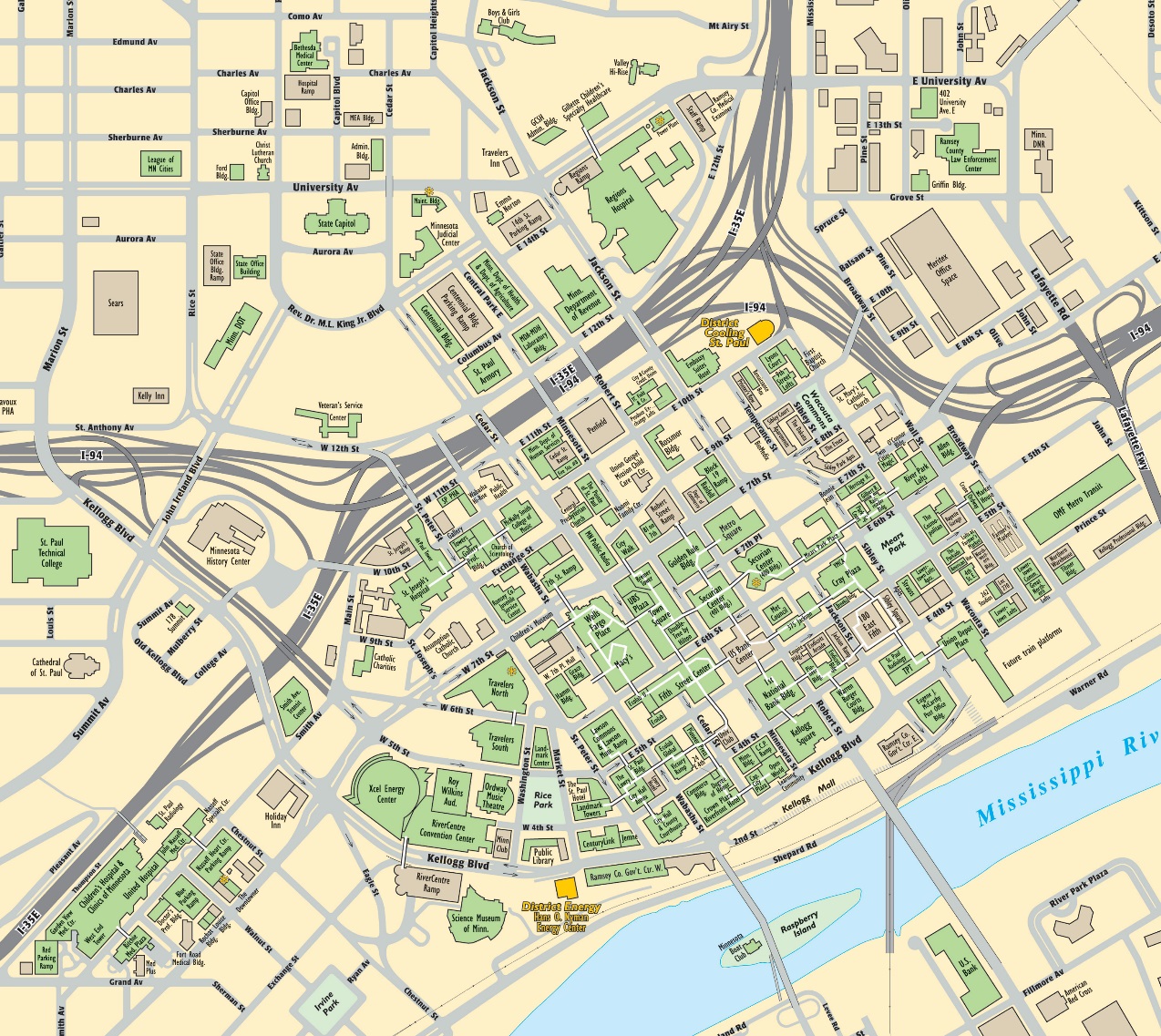 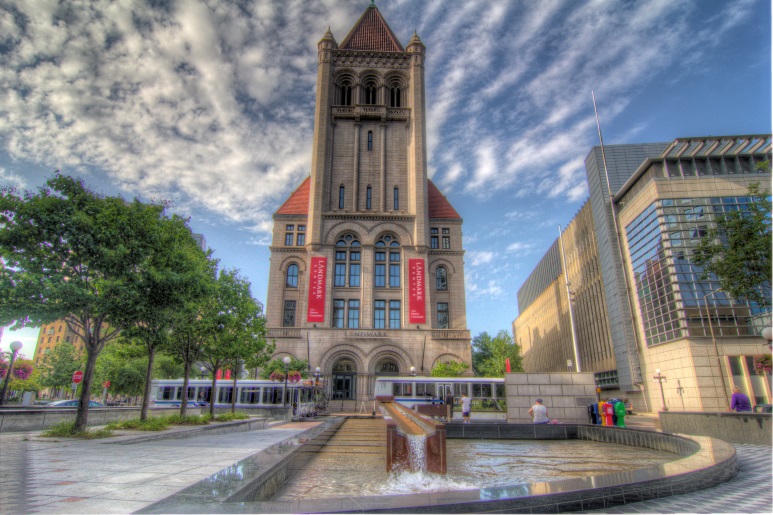 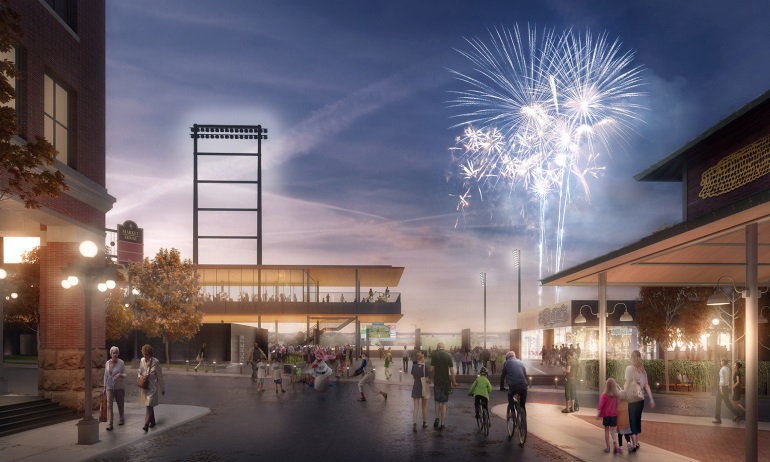 Local Biomass Incorporation
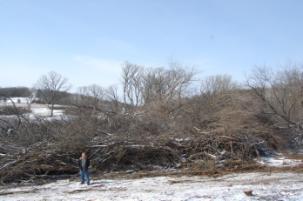 Local wood collection helps cities and counties convert a waste wood problem to renewable energy
Sources
Wood residuals from  manufacturing 
Clean wood construction waste
Tree trimmings
Storm and disease damaged  trees
Trees removed as part of a timber management plan/restoration
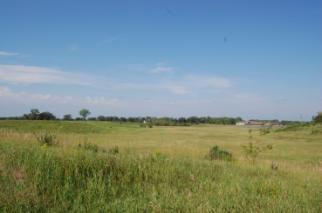 Biomass Advantages:
Large quantities in  MSP metro area
Using for biofuel diverts clean wood waste from landfills
Provides communities an economical way to dispose of wood waste
Stable fuel cost
Biofuel expenditures stay in local community
Processing Wood Waste Into Biofuel
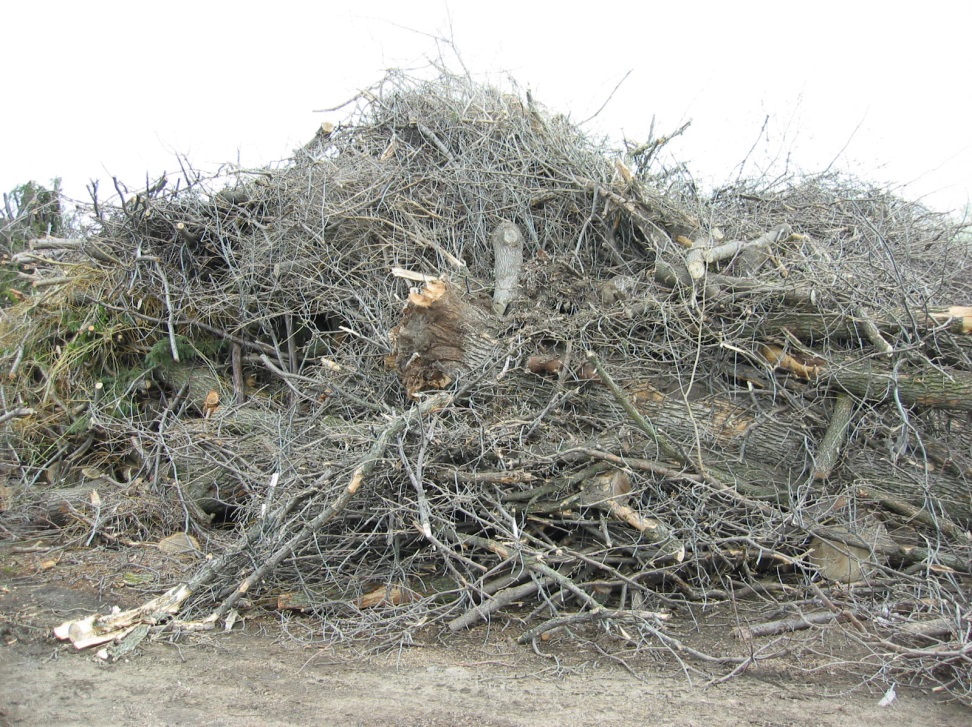 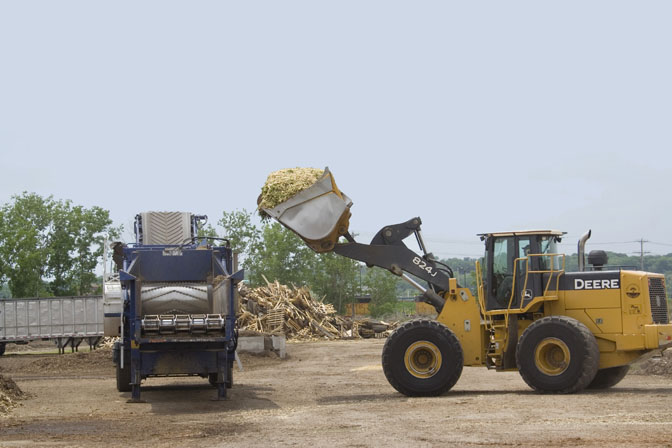 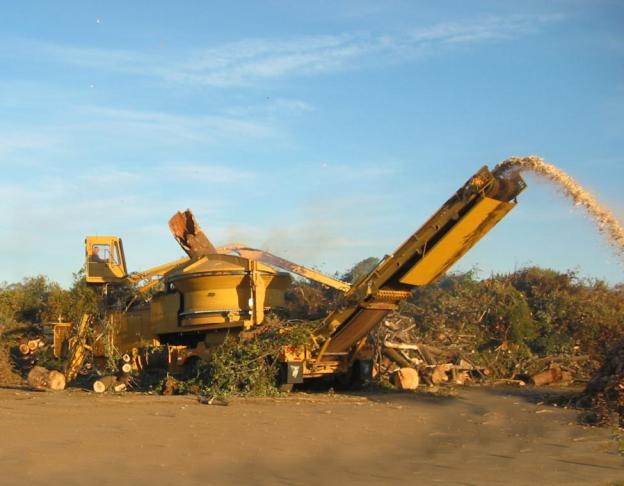 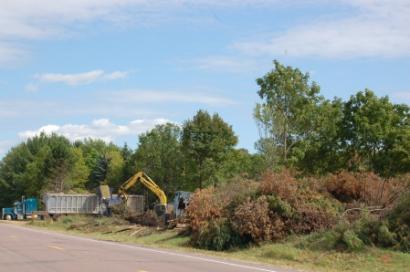 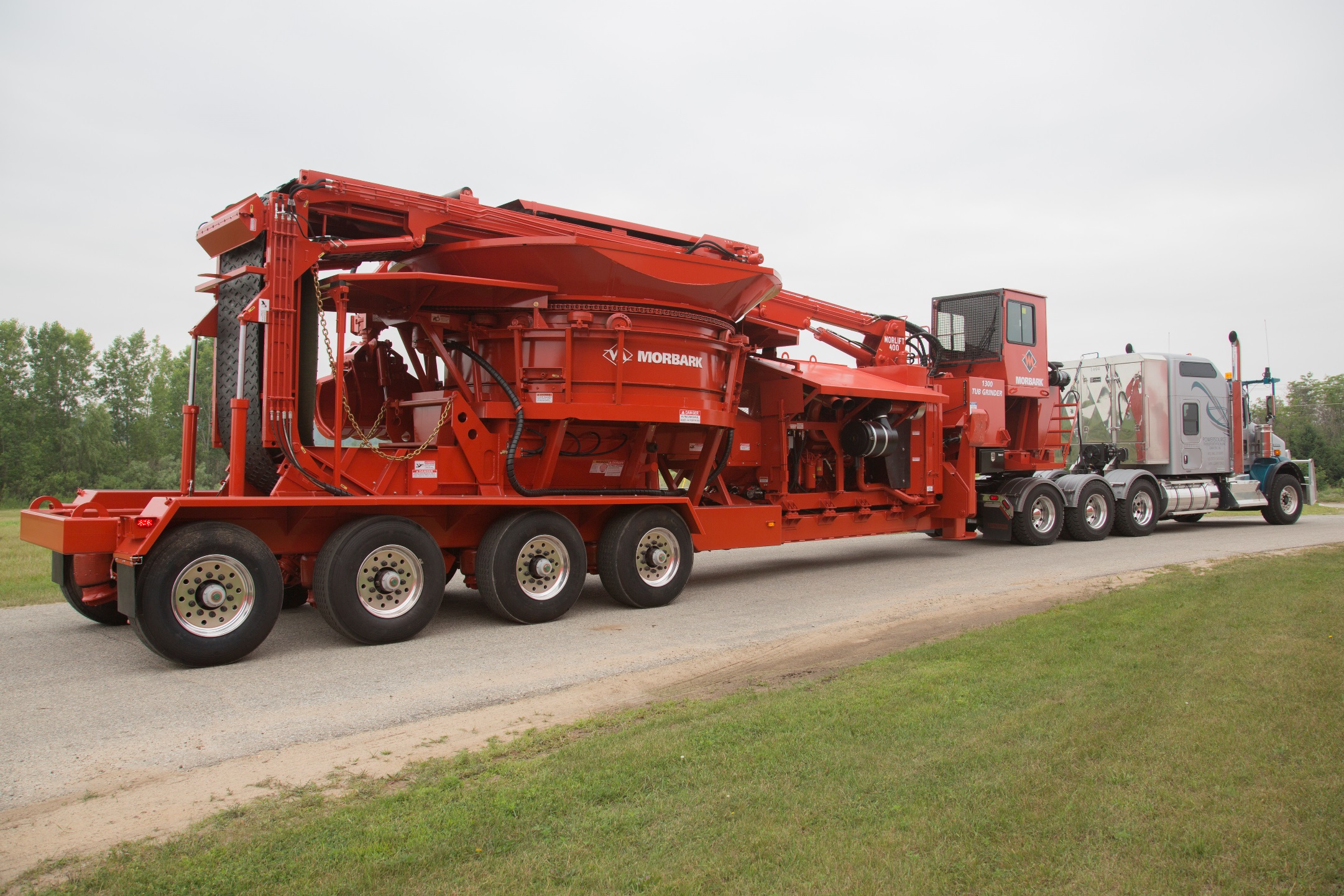 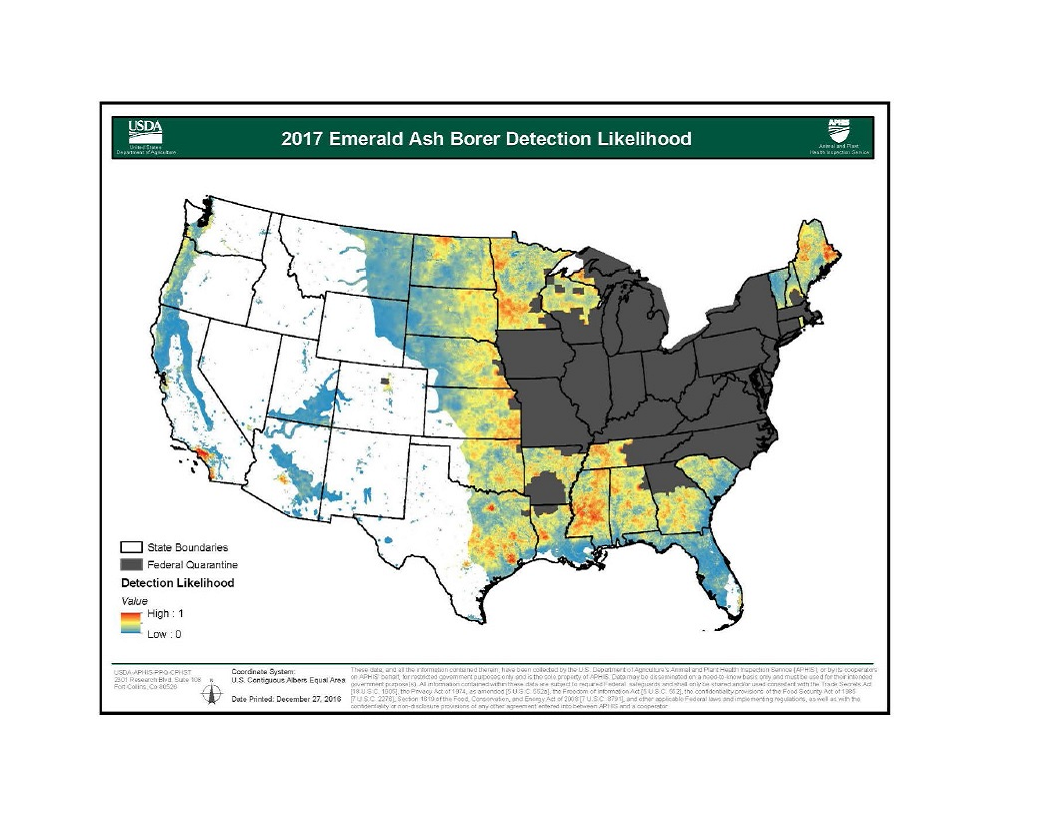 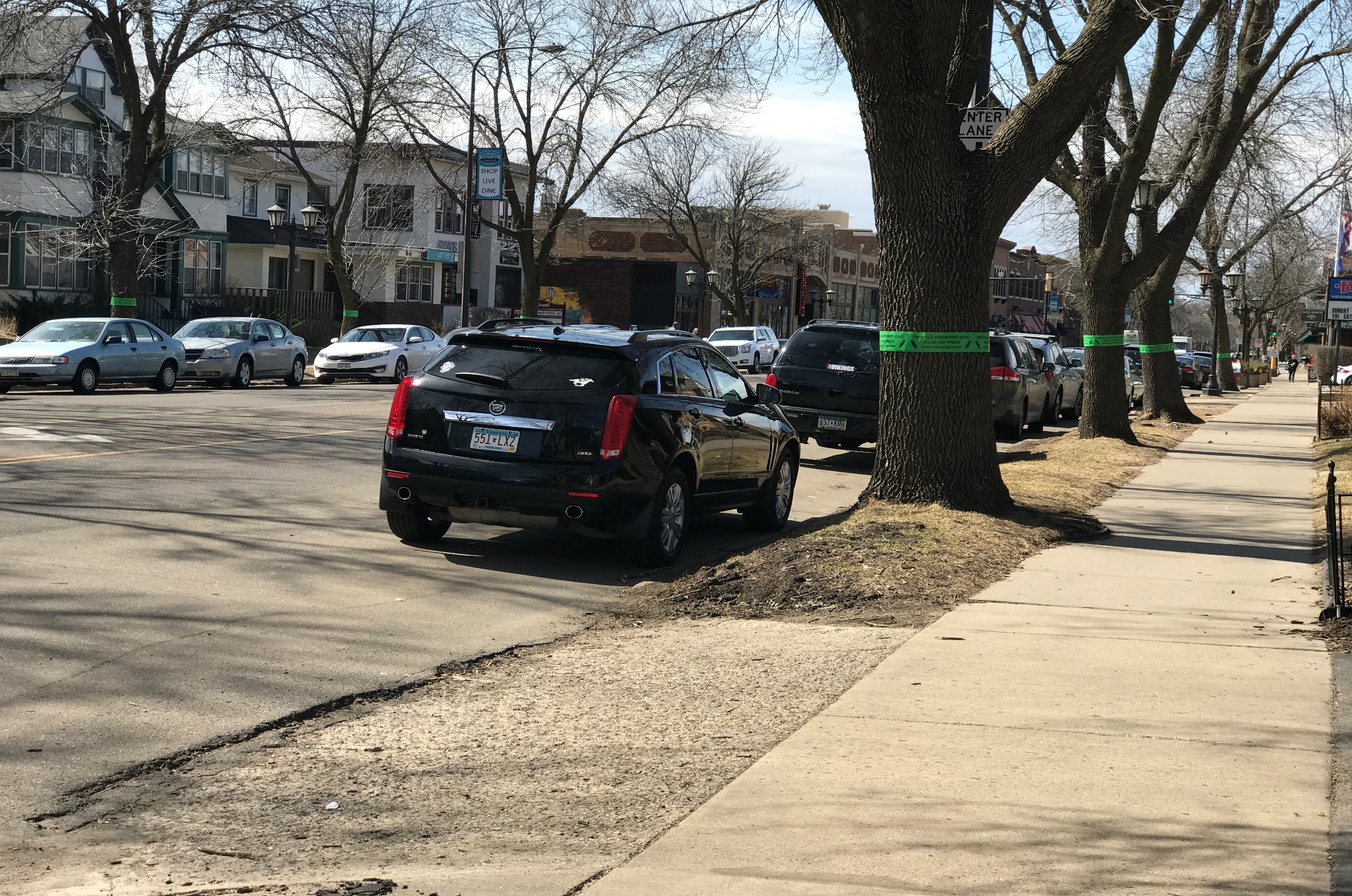 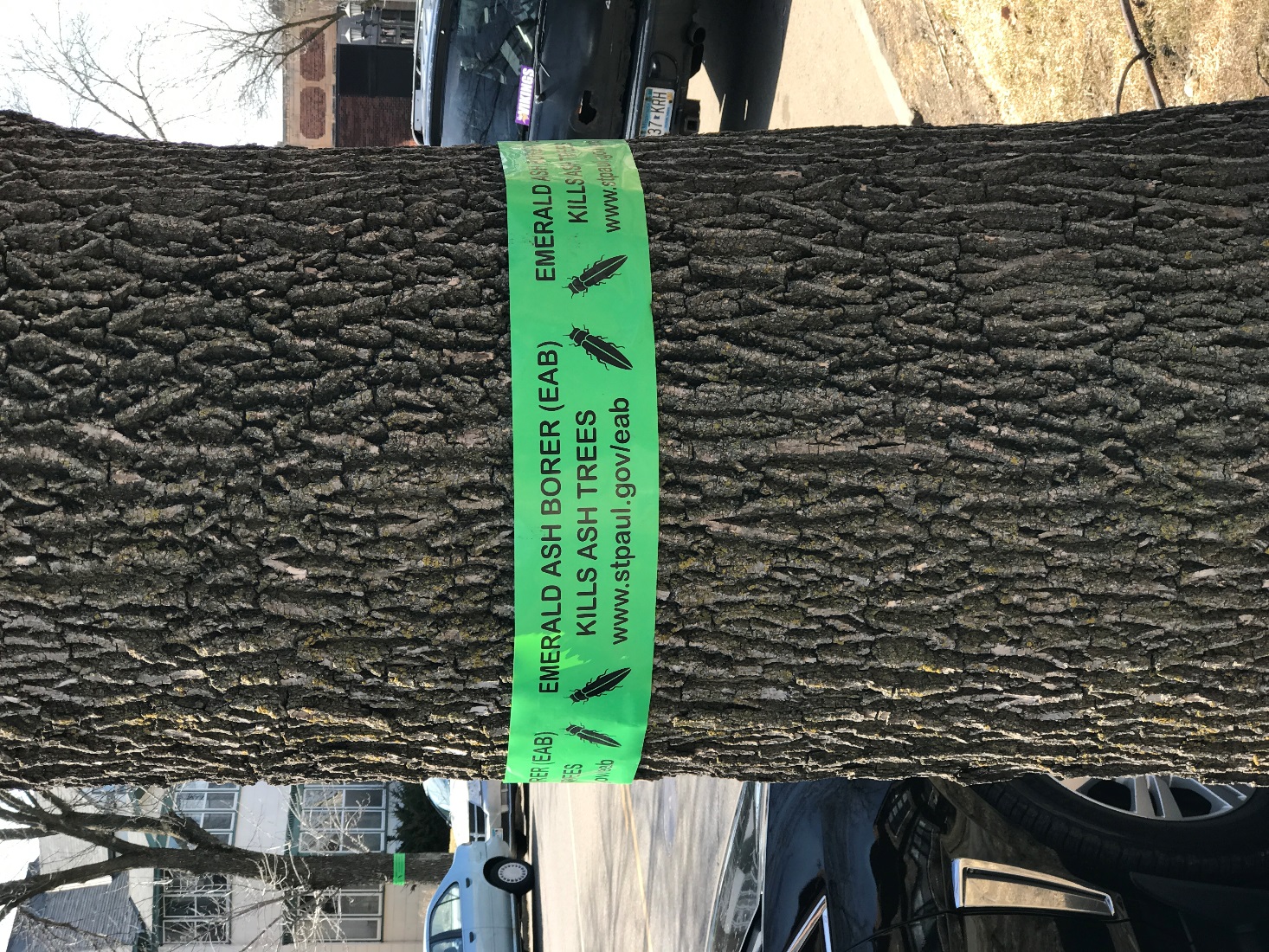 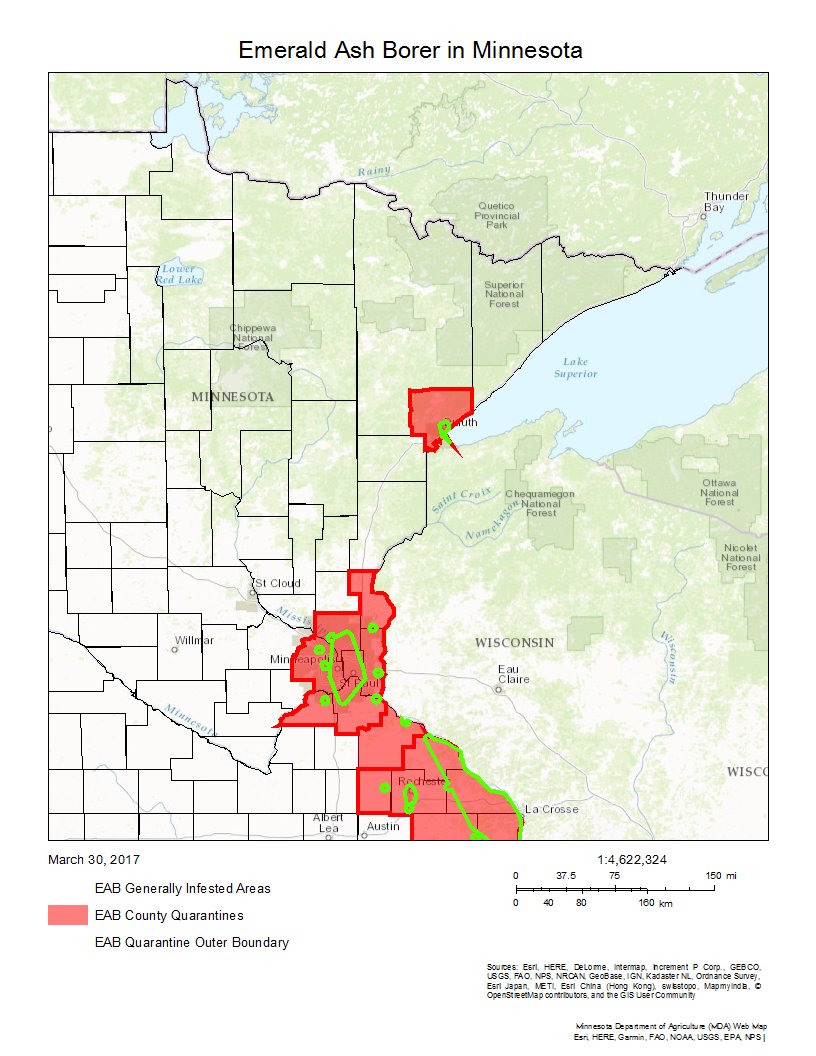 Emerald Ash Borer Status
14 Counties currently under quarantine